Оказание первой медицинской помощи
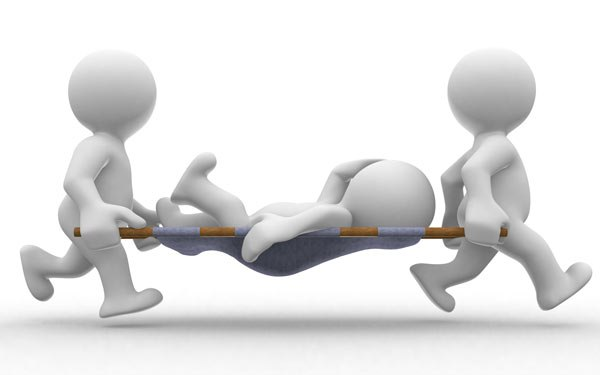 для 7 класса

Составитель: Э.И.Кулясова
Оказание первой медицинской помощи 
при ушибах и переломах 
при наружном кровотечении
Правила транспортировки пострадавшего
Содержание:
Об авторе
Библиография
Тестирование
Об авторе
Кулясова 
Эльвира
Ивановна
Студентка группы 41 БЖ
НВГУ
Библиография
1. Основы медицинских знаний: Учебное пособие. Р.В. Тонкова – Ямпольская, Т. Я. Черток, И. Н. Алферова. М.: Просвещение 1981. – 319с.
2. Инькова А.Н. Справочник врача скорой неотложной медицинской помощи. / Издание пятое, стереотипное. / Серия «Медицина для вас». – Ростов-на-Дону: «Феникс», 2003. – 352 с.
3. Методическое пособие для самостоятельной работы слушателей отделения повышения квалификации, мед. сестёр и фельдшеров. Тема: Интенсивная терапия неотложных состояний и реанимация / Кольский медицинский колледж; сост. Егоренков С.А., Даценко А.М. – Апатиты: КМК, 2002. – 72 с.
4. Первая медицинская помощь. Полный справочник. – М.: Изд. ЭКСМО, 2003. –768 с.
5. Справочник по неотложной медицинской помощи / Сост. В.И.Бородулин. – М.: ООО «Издательский дом «ОНИКС 21 век»: ООО «Издательство «Мир и Образование», 2003. – 704 с.: ил.
6. Справочник фельдшера. – М.: Изд-во ЭКСМО-Пресс, 2002. – 1020 с.
Помощь
- Кнопка, переходящая на страницу помощи


 - Кнопка , переходящая к сведениям о авторе

 - Кнопка , переходящая к списку использованной литературы


 - Кнопка , переходящая к демонстрации следующего слайда


 - Кнопка , переходящая к Меню


 - Кнопка , переходящая к предыдущему слайду 


 - Кнопка Выход
Об авторе
Библиография
Первая медицинская помощь
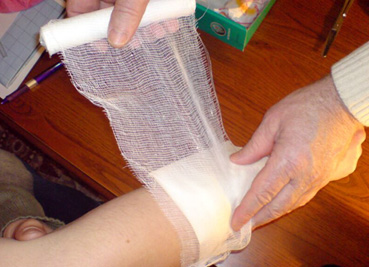 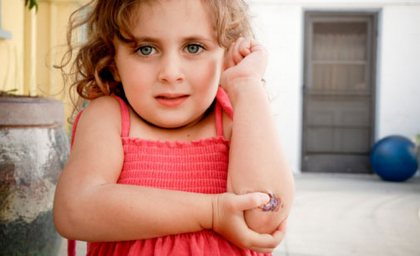 при ранениях
Рана - нарушение целостности кожи и слизистых оболочек.
 
При ранении
 (процессе нанесении раны)
 могут быть также
 повреждены мышцы, 
сосуды, нервные волокна,
 внутренние органы.
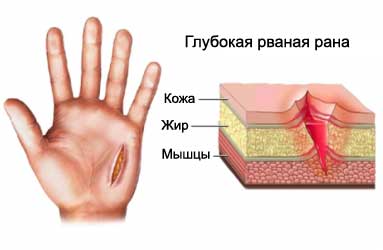 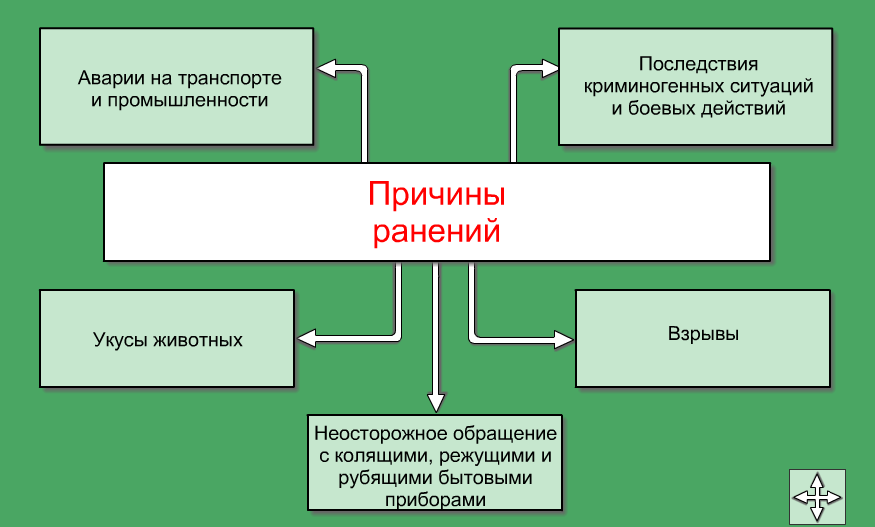 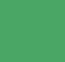 Причины ранений
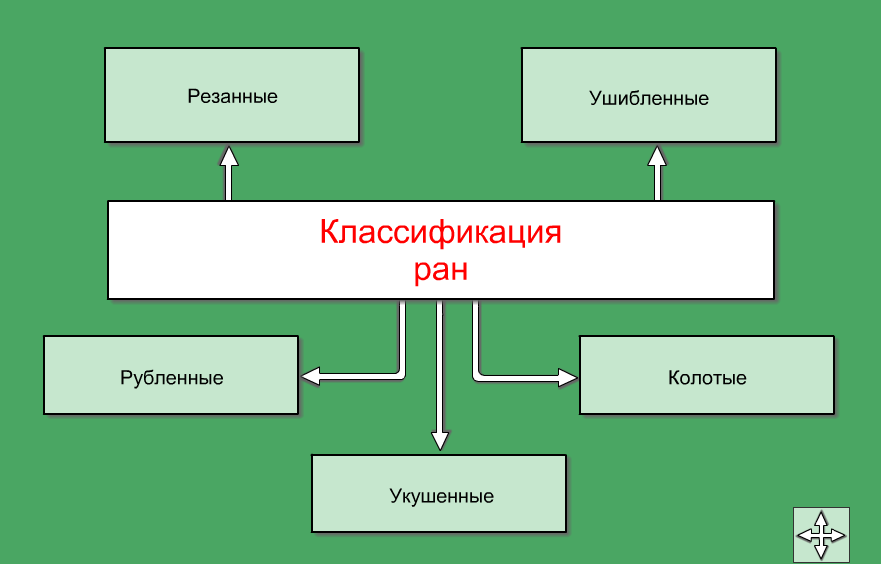 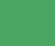 Раны бывают резанные, ушибленные, рубленные, колотые, укушенные.
Меры асептики и антисептики
Асептика – это метод, обеспечивающий предупреждение попадания микробов в рану при ее обработке. Включает в себя стерилизацию инструментов и обработку рук оказывающего медицинскую помощь.
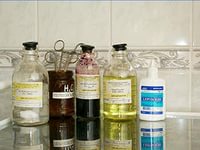 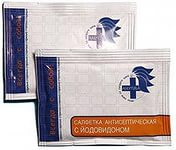 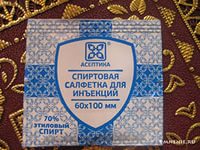 Антисептика – комплекс мероприятий, направленных на уничтожение микробов на коже, в ране или в организме (в целом)
Признаки ранения:  
боль, обычно кровотечение, нарушение целостности тканей.
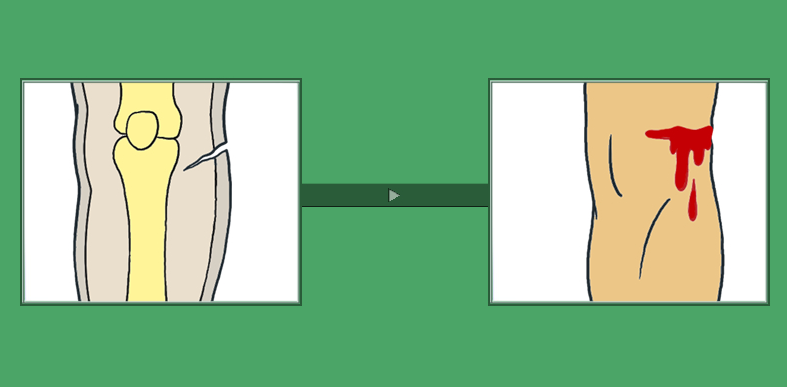 Оказание первой медицинской помощи
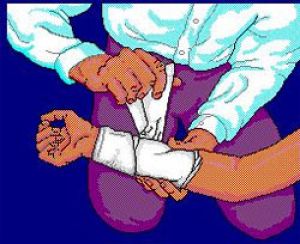 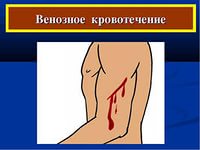 при наружном кровотечении
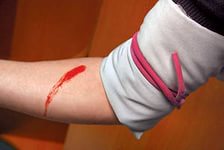 Виды кровотечений
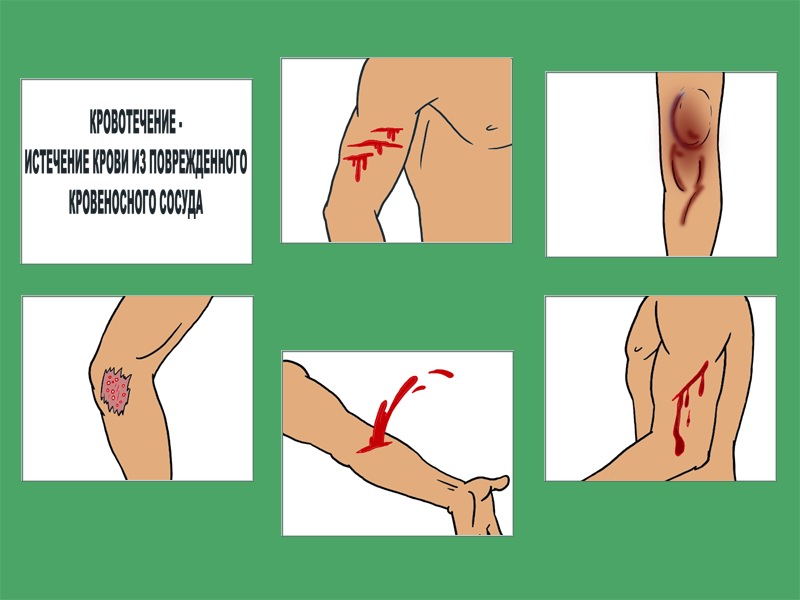 Наружное кровотечение
Внутреннее кровотечение
Капиллярное кровотечение
Венозное кровотечение
Артериальное кровотечение
По характеру кровотечение может быть: 
артериальное; венозное; капиллярное.
Остановка артериального кровотечения подручными средствами
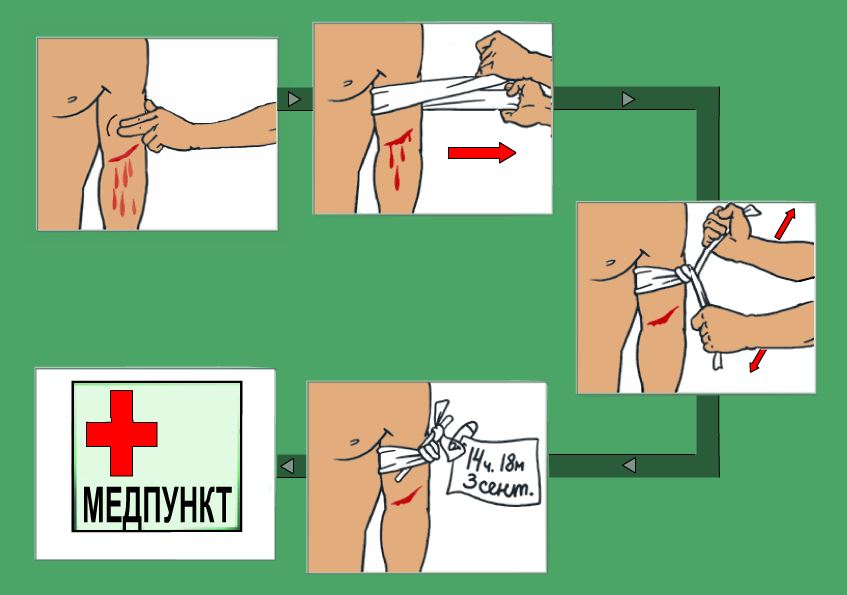 На расстоянии 3-5 см выше раны вокруг конечности наложить любую чистую и мягкую материю
Прижать пальцем артерию выше кровотечения
Растянуть жгут двумя руками в средней части, плотно приложить жгут к конечности, сделать необходимое число оборотов вокруг конечности
Прикрепить к жгуту записку с указанием точного времени его наложения
Доставить пострадавшего с наложенным жгутом в медучреждение
Точки остановки артериального кровотечения пальцами
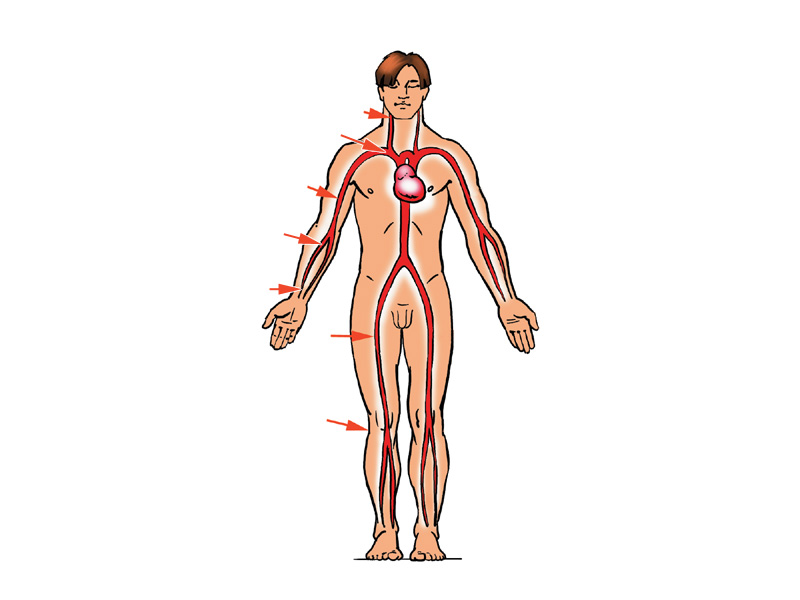 Способ применяется в случае, если не удалось остановить кровотечение путём прямого давления или подъёма конечности, при этом пальцами или кулаком надавливается в точках зажатия артерий.
Остановка кровотечения методом максимального сгибания конечностей
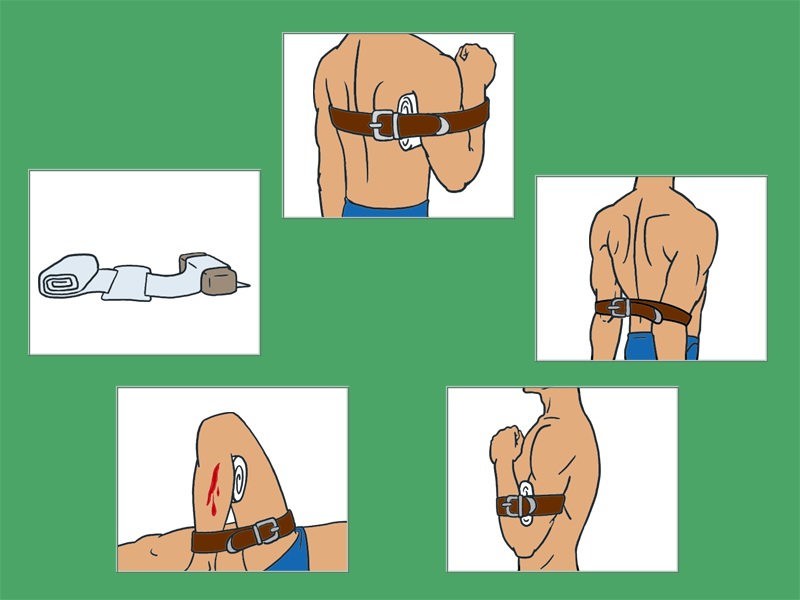 На сгибательную поверхность локтевого или коленного сустава помещают небольшого размера валик из плотно скатанной ткани и затем максимально сгибают руку (ногу) в локтевом (коленном) суставе соответственно.
Остановка кровотечения из под ключной артерии путём максимального отвода рук назад
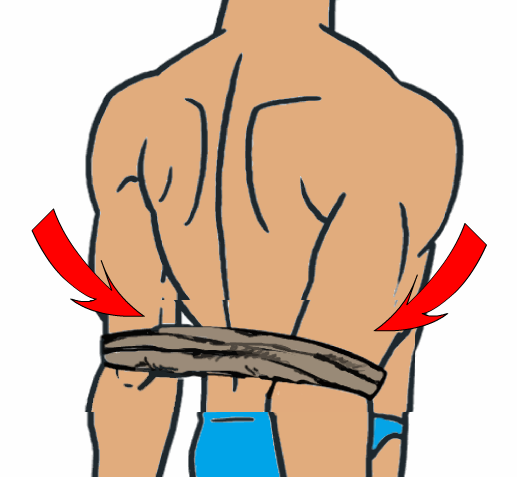 Максимально отвести назад левое и правое плечо.

2. Отведенные плечи зафиксировать за спиной, используя широкий бинт или подходящую материю.
Правила оказания первой помощи при ранении конечности
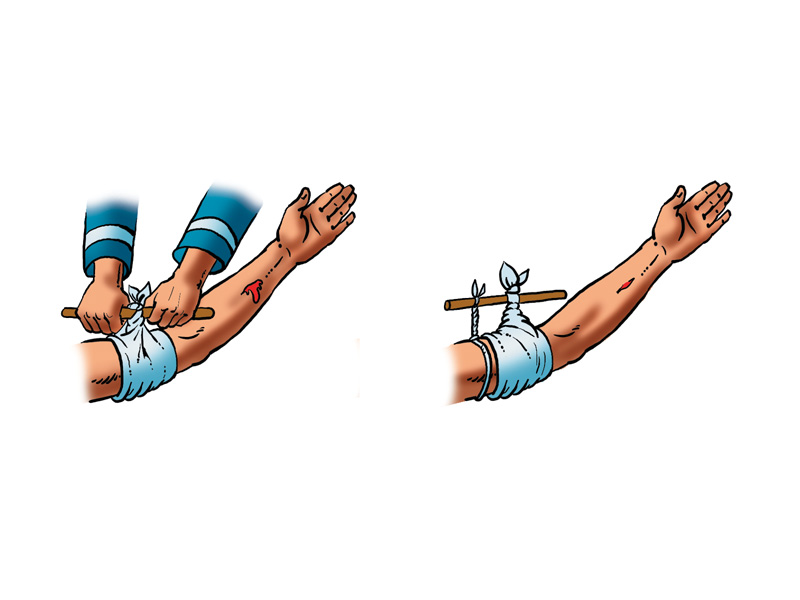 1. Приподнять конечность и прижать артерию.
2. Наложить кровоостанавливающий жгут или тугую давящую повязку.
3. Накрыть рану салфеткой и закрепить её.
Жгут на конечность можно наложить не более, чем на 1 час. 

В случае посинения и отёка конечности (при неправильном наложении жгута) следует немедленно заново наложить жгут.
Наложение повязок
Повязка - перевязочный материал, которым закрывают рану.

Процесс наложения повязки называется перевязкой.
Искусство наложения повязок на повреждённую часть тела известно много веков. 

Врачи с успехом используют при лечении ран различные повязки, изготовленные из ткани, чаще всего из марли.
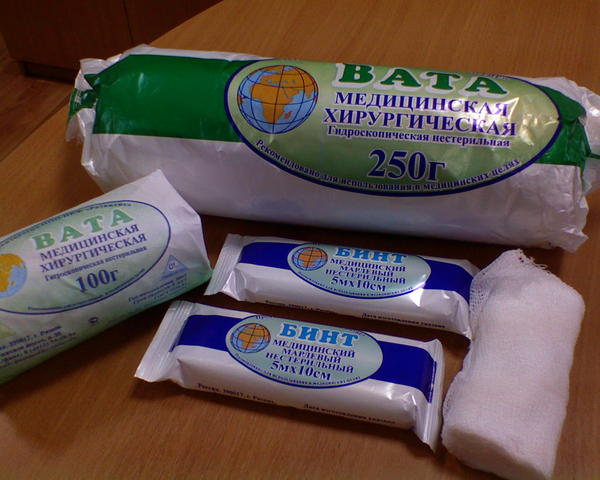 Остановка венозного и капиллярного кровотечения
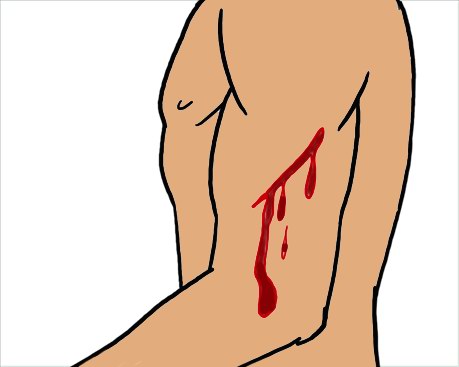 При венозном кровотечении темная кровь вытекает медленно, равномерно, непрямой струей.
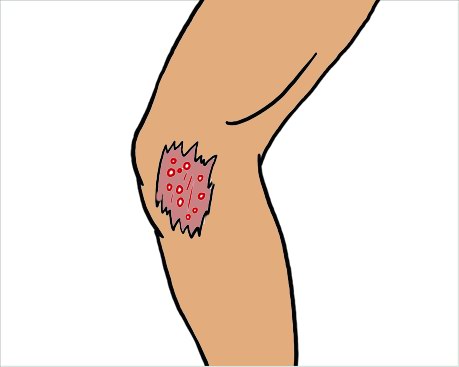 При капиллярном кровотечении кровь сочится каплями со всей раненой поверхности.
Капиллярное и венозное кровотечение останавливают наложением стерильной давящей повязки. При венозном кровотечении поврежденную конечность следует приподнять.

При остановленном кровотечении давящую повязку можно не снимать до поступления больного в лечебное учреждение.
Наложение повязок на разные части тела при венозном и капиллярном кровотечении
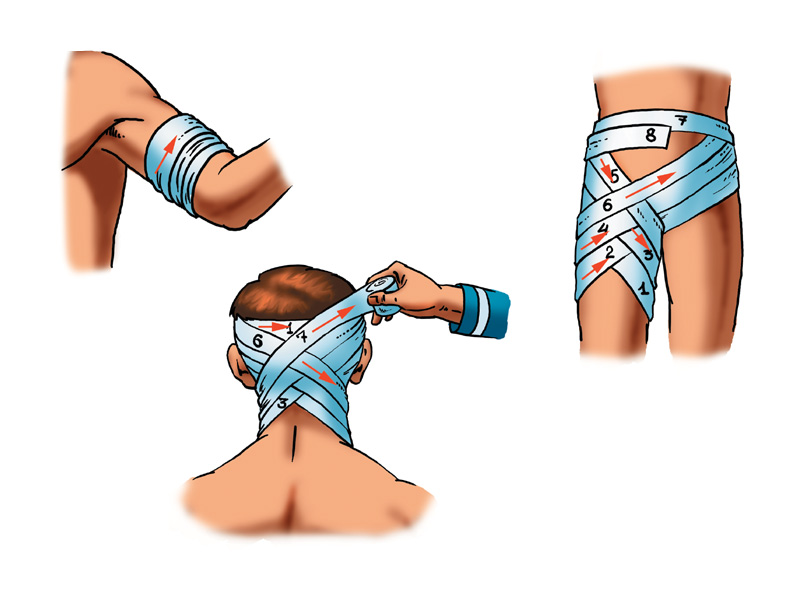 Существует огромное множество видов повязок. Каждая из них имеет своё предназначение и особенности наложения.
метод наложения повязки на предплечье
метод наложения повязки на область затылка
метод наложения повязки на нижнюю часть живота и паховую область
Правила оказания первой помощи при ранении груди
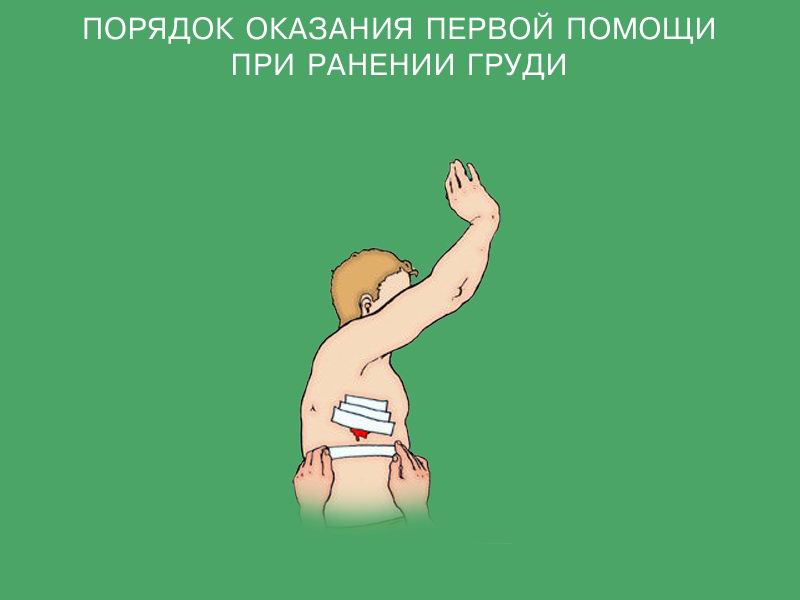 Прижать ладонь к ране, чтобы воздух не поступал через неё в грудную полость
Наложить на рану герметичную повязку или лейкопластырь.
Общие правила транспортировки пострадавшего
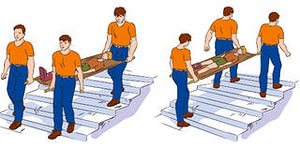 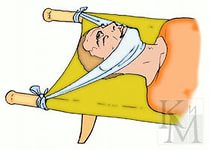 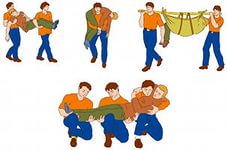 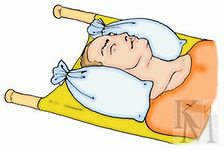 Способы обездвиживания (иммобилизации)
Главная цель иммобилизации – обеспечить по возможности полный покой поврежденной части тела, 
что исключает дополнительную травматизацию и уменьшает боль.
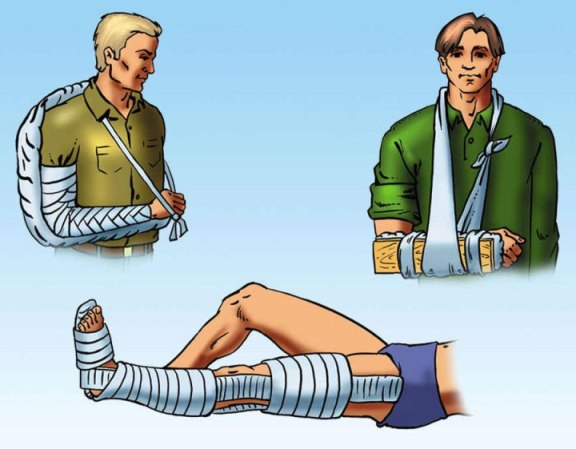 Правила иммобилизации:
Следует обездвижить два сустава  (выше и ниже места перелома).
Первоначально положить слой ваты или мягкой ткани на определяющиеся под кожей костные выступы.
Накладывать шины надо осторожно.
Шины должны быть прочными и как можно более легкими
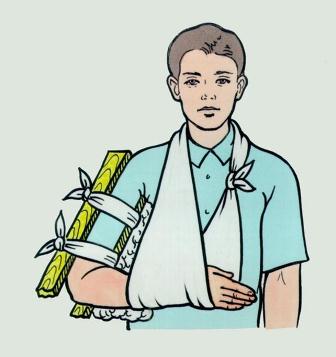